What is History?
1-1
Why Study History?
Study of people and events of the past

How things change…

How things stay the same…
Historians
Examine the cause, or reasons, that something happened in the past.

What happened?

Why did it happen?
Periods of History
Measuring time by groups of years:

Decade – 10
Century – 100
Millennium – 1,000
Eras
History divided into large block of time
Eras
Prehistory - Time before people developed writing
Ancient History – 5,500 B.C. – 500 A.D.
Middle Ages – 500 A.D. – 1400 A.D.
Medieval
Modern History – 1400 A.D. - present
Calendars
System for arranging days in order

Worldwide there are about 40 different calendars
Cultures
Nature – moon cycles
Julian Calendar
Developed by Julius Caesar – Roman leader

Started by counting years at the founding of Rome

365 ¼ days long
Extra day every 4 years – leap year
1 lost day every 128 years
Gregorian Calendar
By A.D. 1582 Julian Calendar lost about 10 days

Pope Gregory XIII
Start – birth of Jesus
Corrected for days lost over years
3 centuries before most of the world adopted it
Dating Events
B.C. – before Christ
A.D. – anno domini
Latin – “Year of the Lord”

AD and BC Explained (as well as CE and BCE)
Youtube
B.C.E. – before the common era
C.E. – common era
Time Lines
History and Science
Archaeology – study of objects to learn about the past

Artifacts – objects made by people
Paleontology – the study of fossils

Fossil – remains of plant and animal life
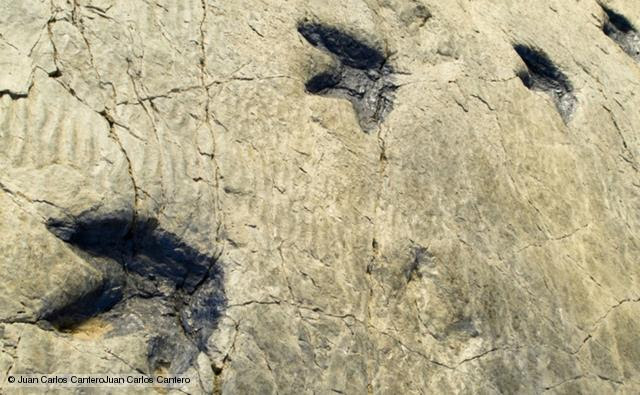 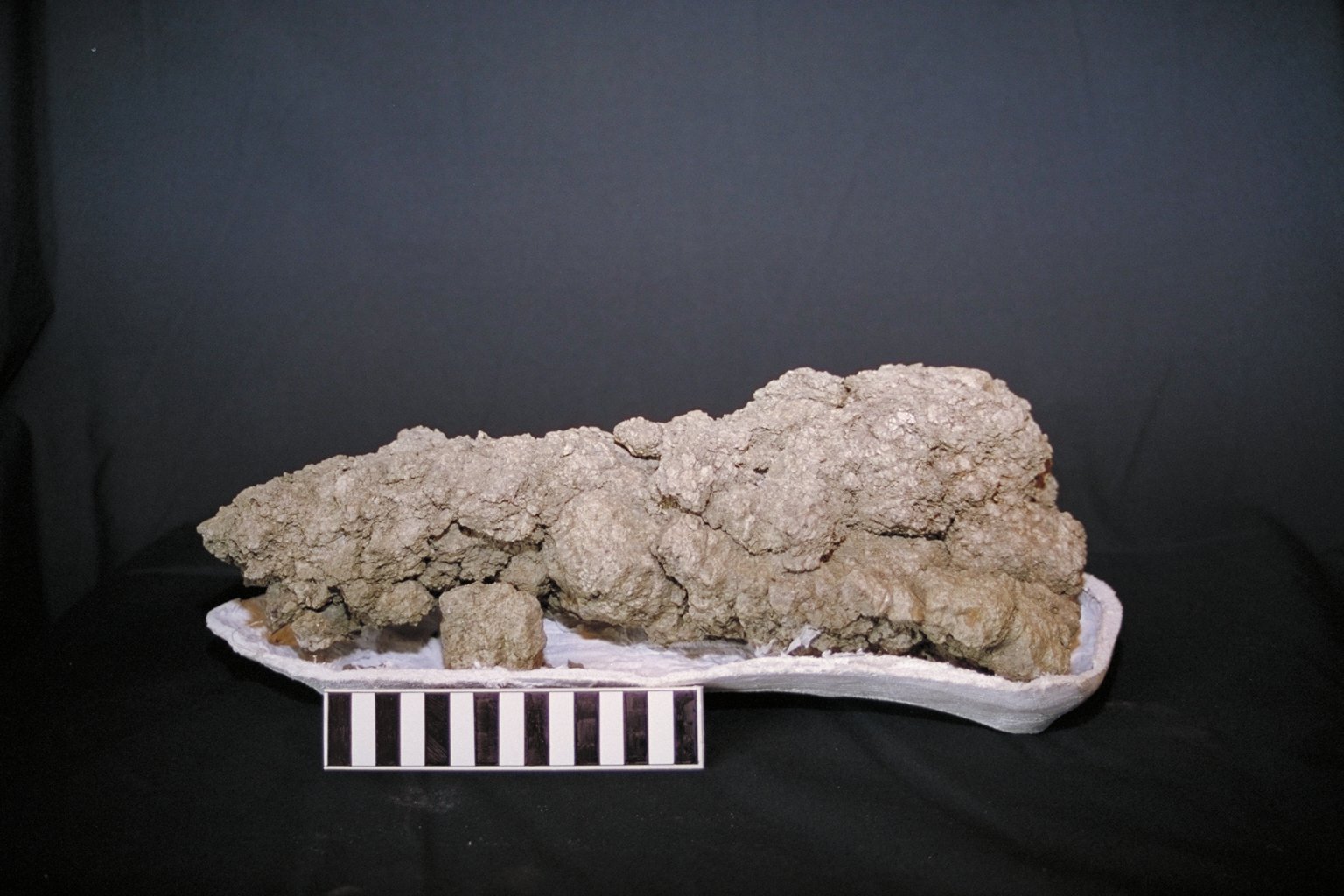 Anthropology – study of human culture
Human Discoveries
1974 – Ethiopia, Africa

Human Ancestor – “Lucy”
3.2 million years old

Species – class of individuals with similar characteristics